雲端入口
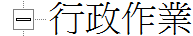 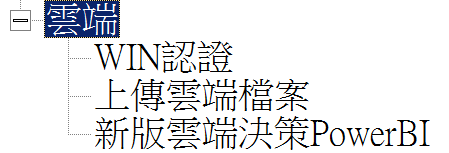 以上二功能會自動開啟 google chrome browser